Welkom
Ouderavond schoolverlaters
7 april 2025
Programma voor vanavond
19.40 Opening door Saïd Ismail

19.50 Informatie door Silvia Giesberts en Joëlle Hoezen (Gemeente Oss)

20.30 Afsluiting door Saïd Ismail
Programma voor vanavond
19.40 Opening door Saïd Ismail

19.50 Informatie door Silvia Giesberts en Joëlle Hoezen (Gemeente Oss)

20.30 Afsluiting door Saïd Ismail
Programma voor vanavond
19.40 Opening door Saïd Ismail

19.50 Informatie door Silvia Giesberts en Joëlle Hoezen (Gemeente Oss)

20.30 Afsluiting door Saïd Ismail
School verlaten 
Samenwerking De Singel en de Gemeente Oss (Team werk)

7 april 2025
Presentatie door:
Joëlle Hoezen en Silvia Giesberts
Algemene informatie
Wie zijn wij? 
Silvia Giesberts – consulent werk 
Joëlle Hoezen – jongerenconsulent 

Voor wie?
Soms landelijk, soms gemeente gebonden
Schoolverlaten
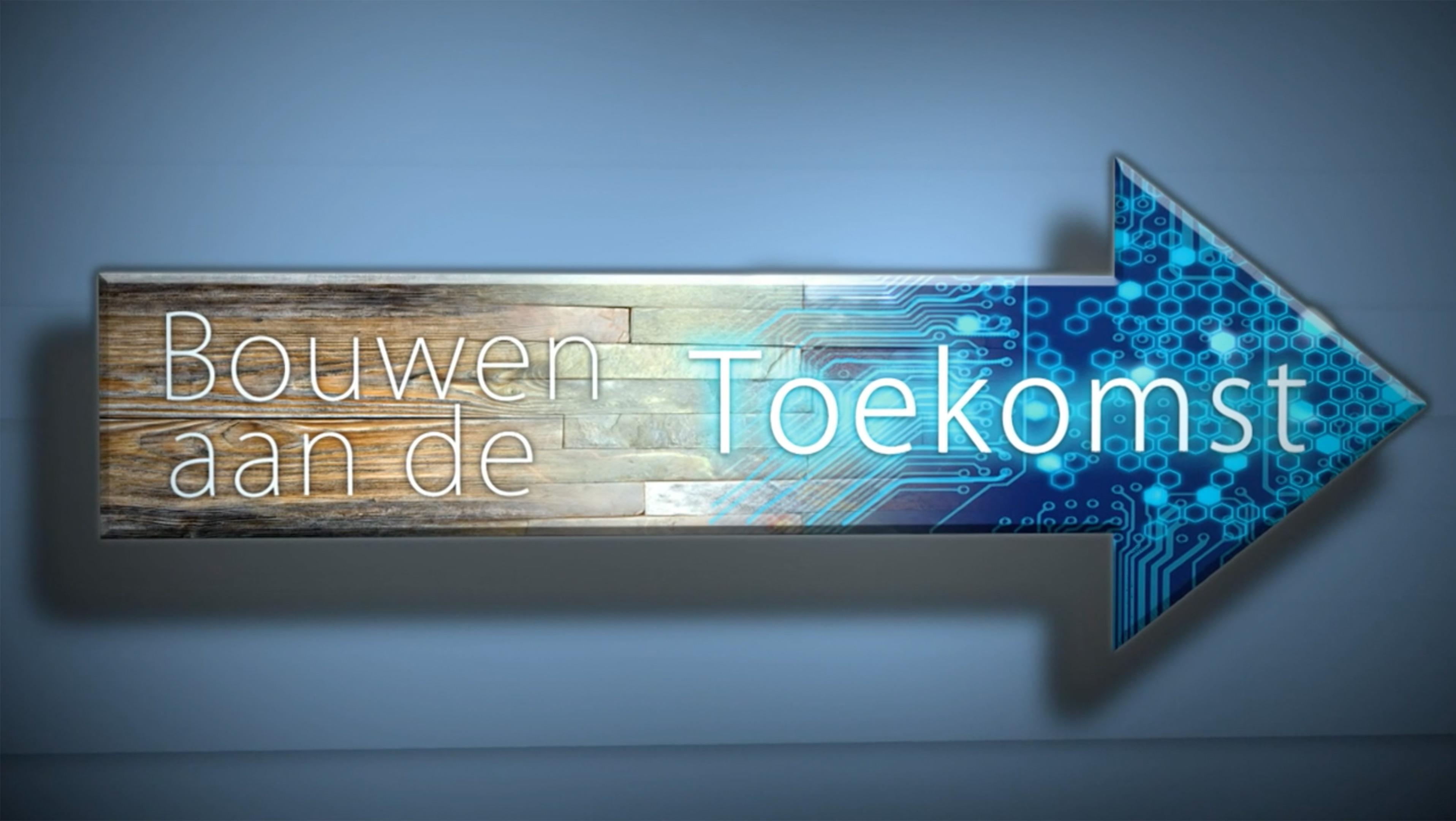 Stap naar zelfstandigheid
Loslaten veiligheid van de Singel
Gemeente (Team Werk) in beeld
Samenwerking in laatste schooljaar voor soepele overgang
Afspraken De Singel met leerlingen is leidend, gemeente ondersteunt
Uitstroommogelijkheden
Vervolgonderwijs (info door school)

Werk:
Zonder hulp gemeente 
Met hulp gemeente

Aanmelden voor doelgroepregister banenafspraak is in alle gevallen helpend
Aanmelding doelgroepregister
Jongeren vanuit het Praktijkonderwijs en VSO worden door het UWV zonder inhoudelijke toetsing opgenomen in het doelgroepregister, als zij daarvoor worden aangemeld   

Voordelen voor werkgever
Voordelen voor de werknemer

Hulp daardoor ook later mogelijk
En hoe meld ik me dan aan?
Uitstroom Werk 
met hulp gemeente
Jongerenconsulent blijft het proces volgen 
Loonkostensubsidie (LKS)
Jobcoaching
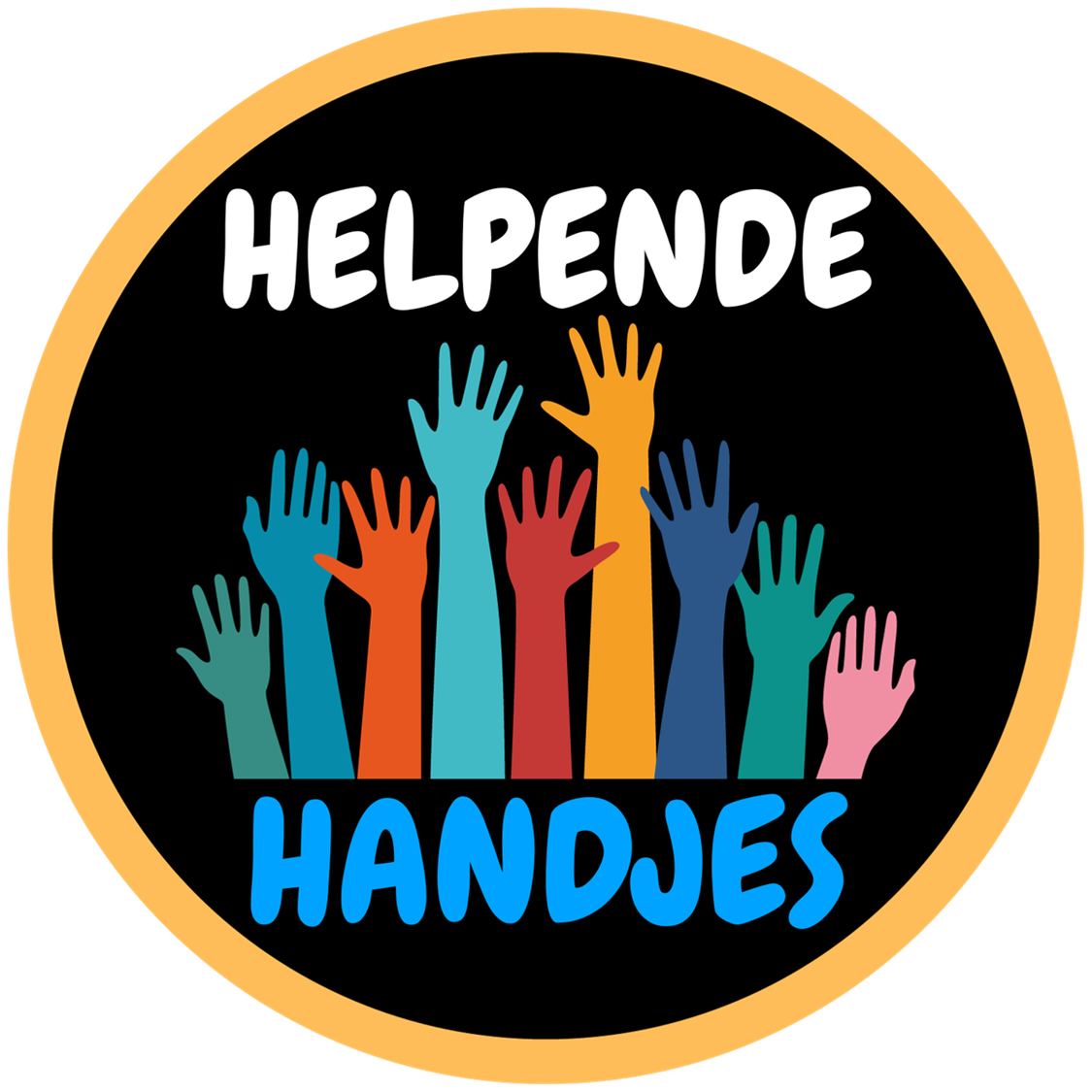 Jongerenconsulent 
blijft het proces volgen
Ondersteunt waar nodig 
Zet eventueel de nodige hulpmiddelen in
Beschikbaar voor het stellen van vragen
Loonkostensubsidie (lks)
De werknemer heeft meer uitleg of tijd nodig om werk goed te doen
Loonwaardemeting
De werknemer krijgt wel het volledig minimumloon of cao-loon
De werkgever ontvangt loonkostensubsidie
Dit kan bij alle werkgevers na overleg met de gemeente
Jobcoaching
Begeleiding van de werknemer en werkgever
Doel: werk behouden en vaardigheden verbeteren
Werkleerlijnen IBN
Dienstverband en leren in de praktijk

Medewerker:
Kwekerij
Co-packing (in-, om- en verpakken)
Assemblage en montage
Groenvoorziening
Schoonmaak
Logistiek
Hospitality - locatie Uden (gastvrouw/gastheer)
In oprichting; detailhandel (bij kringloopbedrijven)
Uitstroom naar werk zonder hulp
Later toch hulp nodig? Zoals bijvoorbeeld jobcoaching? Dat kan!


Sta je dan al in het doelgroepregister? Dat helpt!
Neem dan contact op met 
Jongerenloket@oss.nl
Geen werk of vervolgscholing…
Wat nu?
De werkzoekende zoekt zelf intensief naar werk via eigen netwerk
De gemeente kan helpen met zoeken naar werk
School helpt met het zoeken naar werk
Onderzoeken mogelijkheden bij IBN
Lukt het niet om te werken?
Zorg/Hulpverlening is van toepassing
Eventueel bijstandsuitkering
Maatwerk
Jongerenconsulent bewaakt de voortgang
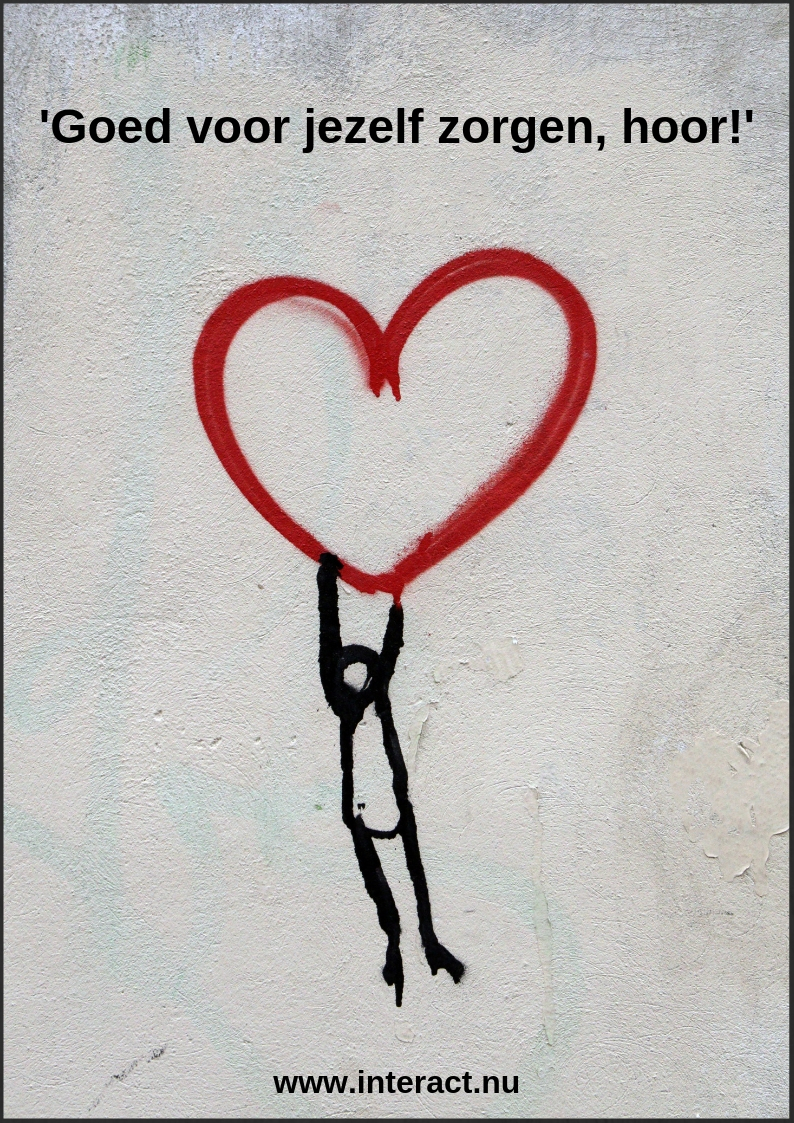 Zodra vrijwilligerswerk, betaald werk of scholing mogelijk is, zetten we dit in gang
Hulp nodig van de Gemeente Oss?


Mail het jongerenteam van Team Werk:
Wij zijn er voor jou!
Jongerenloket@oss.nl
Heeft u nog vragen? 
Wij lopen ook nog even rond!
Dank u wel voor uw tijd
Programma voor vanavond
19.40 Opening door Saïd Ismail

19.50 Informatie door Silvia Giesberts en Joëlle Hoezen (Gemeente Oss)

20.30 Afsluiting door Saïd Ismail
Bedankt voor uw aandacht!